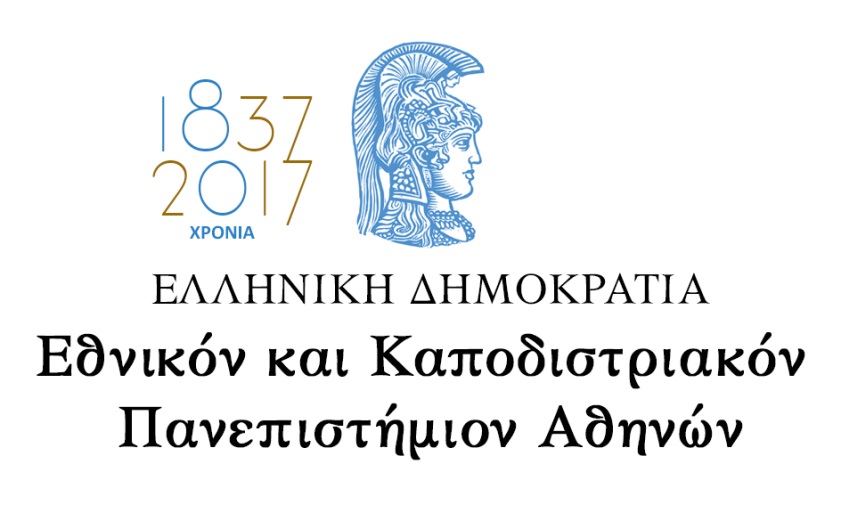 28-11-2017       ΗΜΕΡΙΔΑ ΕΡΕΥΝΑΣ ΚΑΙ ΚΑΙΝΟΤΟΜΙΑΣ
IATΡIKH ΣΧΟΛΗ
      Παρουσίαση: Πέτρος Π. Σφηκάκης
1
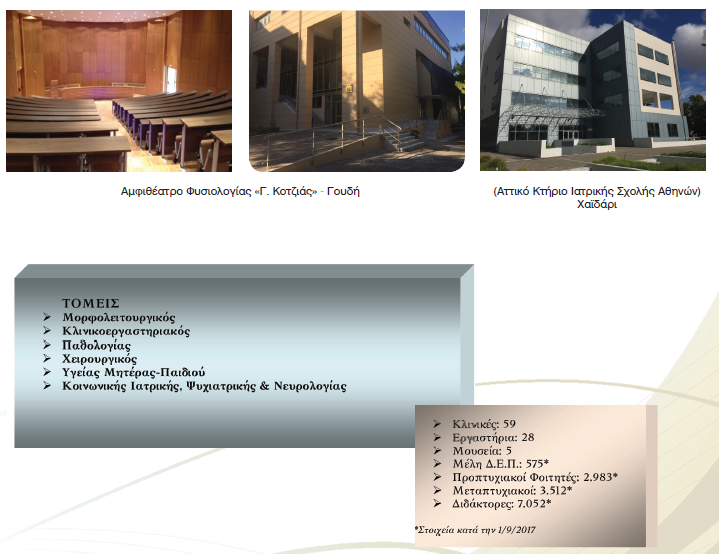 2
> 40% κλινικού έργου Ε.Σ.Υ. (επείγοντα-τακτικά ιατρεία) στοΛεκανοπέδιο Αττικής
35/37 ιατρικές ειδικότητες
 
 >50 (??) ερευνητικά πεδία
3
Διεθνής βιβλιογραφία >500 περιοδικά 2012 - 2016
Παραγωγή ερευνητικού έργου 
από την Ιατρική Σχολή
Αναγνωρισιμότητα του ερευνητικού έργου Ιατρικής Σχολής
ΔΙΕΘΝΕΙΣ ΑΝΑΦΟΡΕΣ - CITATIONS
ΔΗΜΟΣΙΕΥΣΕΙΣ - PUBLICATIONS
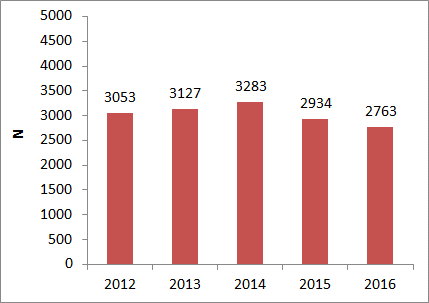 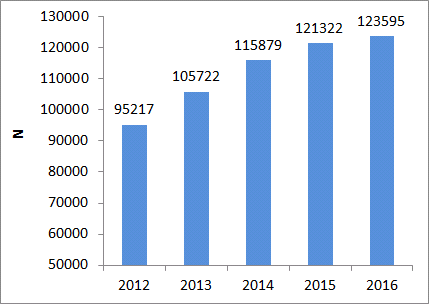 Πηγή: Scopus
4
Μεθοδολογία συλλογής στοιχείων
Πρόσκληση 
(open call)
Επιστολή (x2) προς μέλη ΔΕΠ και 
Ερευνητές της Ιατρικής Σχολής Ε.Κ.Π.Α.
Σύντομη περιγραφή καινοτομίας
Αναφορά σε Πατέντες
Δημοσιεύσεις από ΕΚΠΑ σε περιοδικά με υψηλό δείκτη απήχησης (I.F.)
Πρώτος ή/και τελευταίος συγγραφέας
Προϋποθέσεις & Κριτήρια υποβολής
Έλεγχος και Ομαδοποίηση (n=55)
Βασική, εφαρμοσμένη, μεταφραστική και κλινική έρευνα  στο Ε.Κ.Π.Α.
Ανώνυμη παρουσίαση (n=65) & δημοσιεύσεις (median I.F. = 20)
5
6
Εφαρμοσμένη Κλινική Έρευνα στην Ιατρική Σχολή του Ε.Κ.Π.Α.
7
Εφαρμοσμένη Κλινική Έρευνα στην Ιατρική Σχολή του Ε.Κ.Π.Α.
8
Καινοτόμες θεραπείες από την Ιατρική Σχολή του Ε.Κ.Π.Α.
9
Καινοτόμες θεραπείες από την Ιατρική Σχολή του Ε.Κ.Π.Α.
10
Διεθνείς κατευθυντήριες οδηγίες από την Ιατρική Σχολή του Ε.Κ.Π.Α.
11
Επιδημιολογική Κλινική Έρευνα στην Ιατρική Σχολή του Ε.Κ.Π.Α.
12
Επιδημιολογική Κλινική Έρευνα στην Ιατρική Σχολή του Ε.Κ.Π.Α.
13
Μεταφραστική Έρευνα στην Ιατρική Σχολή του Ε.Κ.Π.Α.
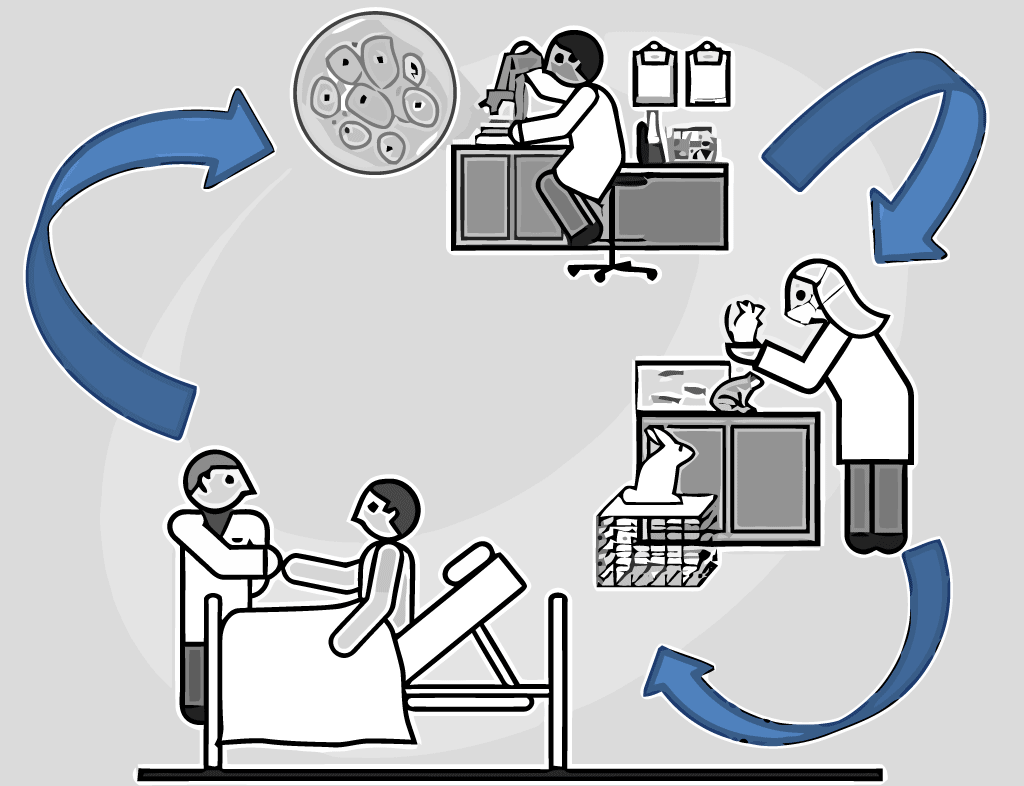 14
Μεταφραστική Έρευνα στην Ιατρική Σχολή του Ε.Κ.Π.Α.
15
Βασική Έρευνα στην Ιατρική Σχολή του Ε.Κ.Π.Α.
16
Βασική Έρευνα στην Ιατρική Σχολή του Ε.Κ.Π.Α.
17
Βασική Έρευνα στην Ιατρική Σχολή του Ε.Κ.Π.Α.
18
Διεθνείς Συνεργασίες της Ιατρικής Σχολής του Ε.Κ.Π.Α.
19
Διεθνείς Συνεργασίες της Ιατρικής Σχολής του Ε.Κ.Π.Α.
20
Διεθνείς Συνεργασίες της Ιατρικής Σχολής του Ε.Κ.Π.Α.
21
Χρηματοδοτούμενα ερευνητικά προγράμματα, HORIZON κ.α.
22
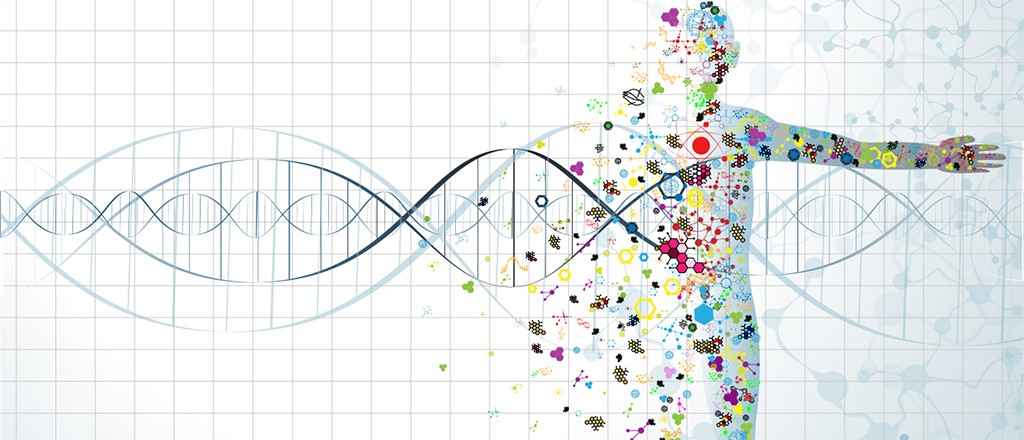 pMedGR = Precision-Personalized Medicine Greece
ΕΣΠΑ 2014-2020
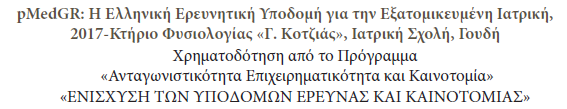 23
ΕΥΧΑΡΙΣΤΙΕΣ . . .
Η επιστημονική έρευνα γίνεται με τέσσερα πράγματα: 

 μυαλό για να σκέφτεσαι, 
 μάτια για να βλέπεις, 
 μηχανήματα για να μετράς 
 χρήματα….

Albert von Szent-Gyorgyi 
(1893-1986)
 
Νόμπελ Ιατρικής 1937
WHO 2003-2012
24